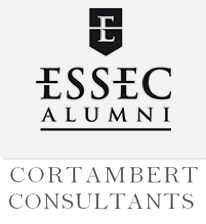 « Choisir et ne pas subir »
STRATEGIE DE DEVELOPPEMENT DES PMES
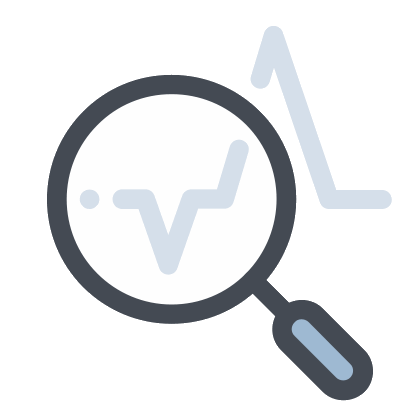 COMMENT ANTICIPER ET PREPARER LA CROISSANCE ?
1
François JEAN et les équipes de  Cortambert Conseil
CADRE D’INTERVENTION
VOUS AVEZ UNE STRATEGIE DE DEVELOPPEMENT
Vos équipes vous suggèrent de nombreuses idées, de saisir de nombreuses opportunités…

 Vous avez votre propre intime conviction
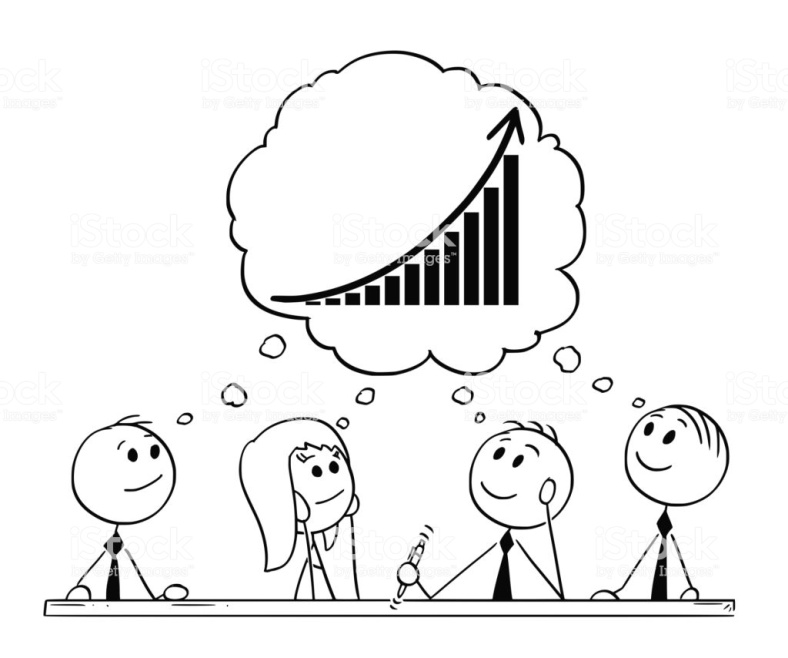 ON NE VOUS PROPOSE QU’UNE UNE SEULE METHODE : 

ETUDIER DIFFERENTES SOLUTIONS SIGNIFICATIVES (EX: VISER AU MOINS+ 10% de CA SOUS 3 ANS) DE CROISSANCE:

-NOUVEAU PRODUIT ?

-NOUVEAU TERRITOIRE COMMERCIAL ?

-ACHAT D’UN CONCURRENT ?
François JEAN – Cortambert Conseil
2
MA METHODOLOGIE
APPROFONDIR LA BONNE IDEE
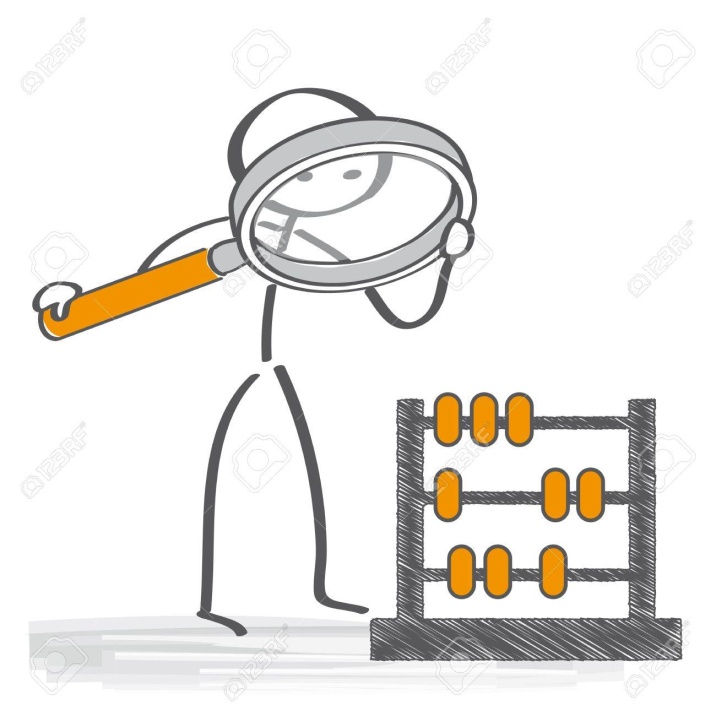 Chiffrer les 2 à 3 composantes en terme d’opportunités concrètes (Produits ,Territoires, Business Plans, impacts bilans, modalités de financement,..).

Sans oublier l’impact sur l’organisation actuelle: a-t-on les personnes et les structures adaptées pour conduire ce/ces développements? 

Quid du business récurrent? « Management attention!!! »
3
François JEAN – Cortambert Conseil
MA METHODOLOGIE
ACTUALISER LA BONNE IDEE
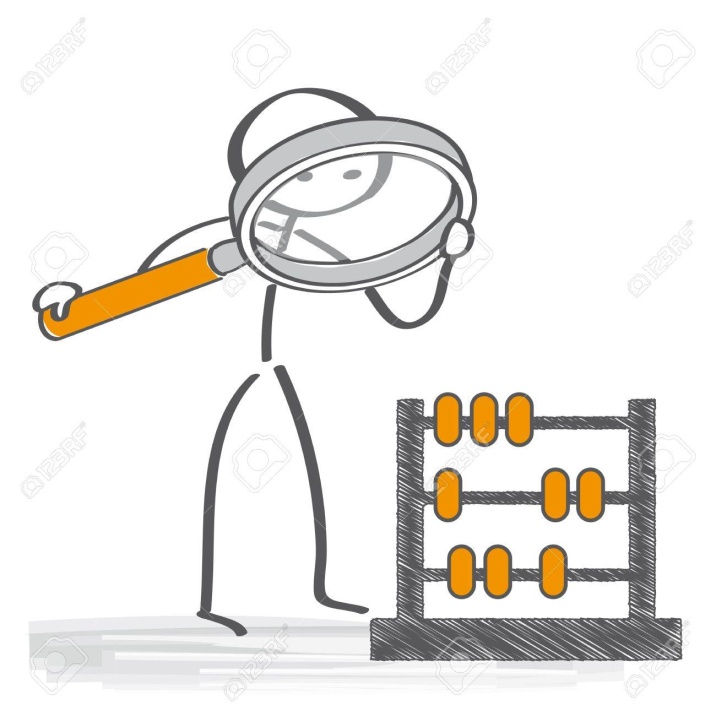 Les normes, les règlements, les fiscalités changent…

	Le contexte commercial international change…

	Vérifier que les fondamentaux du projet sont robustes
	et restent d’actualité par rapport au contexte initial
François JEAN-Cortambert Conseil
4
MON EXPERIENCE PROFESSIONNELLE
CAS CLIENT : GROUPE Français DE CERTIFICATION (CA: 70 M€, 300 pers.)
La « bonne idée » exprimée par le DG:
Nous sommes présents sur 500 référentiels (y compris en agroalimentaire)mais pas sur la certification bio (AB) qui croît de 20%/an.
 Entrons sur ce marché et visons un C.A.annuel  supp. de 4 à 5 M € sous 3-4 ans.

Les études
3 mois 2017: finalisation Business Plan sur 5 ans 
Conclusion: coût d’entrée élevé. Requiert un panel d’auditeurs « agro » pouvant être formés rapidement
4 mois fin 2017-début 2018: étude d’une JV avec un certificateur « agro ». Echec pour des questions de contrôle du capital.
5
François JEAN – Cortambert Conseil
Suggestion de mise en forme
MON EXPERIENCE PROFESSIONNELLE
CAS CLIENT : GROUPE Français DE CERTIFICATION (CA: 70 M€, 300 pers.)
L’actualisation:
Mars 2018: données marché 2017 et processus d’accréditation.

Le résultat:
2e T 2018: continuation en projet sans partenaire (3 ingénieurs et moi en consultant affecté par le groupe).
Juillet 2018: lancement processus d’accréditation uniquement pour la
clientèle industrielle(25% du marché). Démarrage prévu: mi 2019.
Clientèle agriculteurs( 75% du marché) prévue à partir de 2021.
6
François JEAN – Cortambert Conseil
MON EXPERIENCE PROFESSIONNELLE
CAS CLIENT : GROUPE Français DE CERTIFICATION (CA: 70 M€, 300 pers.)
Conclusion:
Des études préalables solides, une équipe projet complète (technique, commercial, consultant finance)-un investissement important du groupe-ont  permis d’étudier puis valider l’idée initiale 
Démarrage après 9 mois de préparation tenant compte des moyens (force commerciale uniquement interne) et contraintes spécifiques (accréditation très longue).
François JEAN- Cortambert consultantsfrancoisp.jean@wanadoo.fr ; 06 85 92 26 40
7
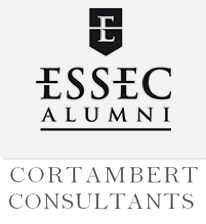 L’équipe Cortambert Consultants
Cortambert Consultants propose aux directions générales des PME:

Une plateforme de consultants expérimentés issus de l’Essec et de grandes écoles. 

La maîtrise des grandes fonctions de l’entreprise (Stratégie, Finance, Complexité (Technologies, Risques), Performance Industrielle)

Plus de 500 missions effectuées « sur mesure », des références majoritairement en PME et ETI
www.cortambert-consultants.com
8